ParentalForum
Worship
RE
Phil 
Ascroft
Opening Prayer
Heavenly Father, We come to you today asking for your guidance, wisdom, and support as we begin this meeting. Help us engage in meaningful discussion; allow us to grow closer as a group and nurture the bonds of community.
Church Schools
The Church of England has always been concerned with education in many forms and the history of Church schools began when the National Society for the Promotion of Education was founded in 1811.

The Church of England became involved in weekday schooling with the building of 'National Schools' that educated children during the week as well as on Sundays. It was in 1811 that The National Society for Promoting Religious Education was established under the leadership of Joshua Watson. The National Society was founded when there was no state system of education in place, and the Society's hugely ambitious vision was to open a church school in every parish.
The History of Church Schools
There are 4,700 Church of England School in this country 
Approximately 1 million children attend Church of England schools.
About 15 million people alive today went to a Church of England school.
A quarter of primary schools and over 200 secondary schools are Church of England.
The Church is the biggest sponsor of academies in England.
Across the country, Church of England clergy dedicate a million hours every year to working with children and young people in schools. 
The Church represents an annual investment of over £15 million in Church Schools.
Church Schools In Numbers
Educating for 
Hope and Aspiration
Educating for Wisdom, Knowledge and Skills
WHERE SHOULD ALL THIS BE PRESENT IN ANY SCHOOL?
‘Life in all its fullness’
Educating for Community and Living Well Together
Educating for Dignity and Respect
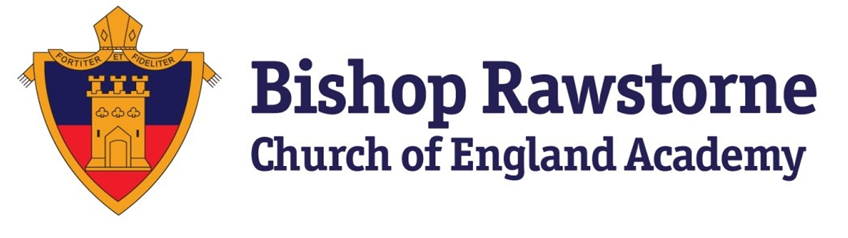 Our Church School
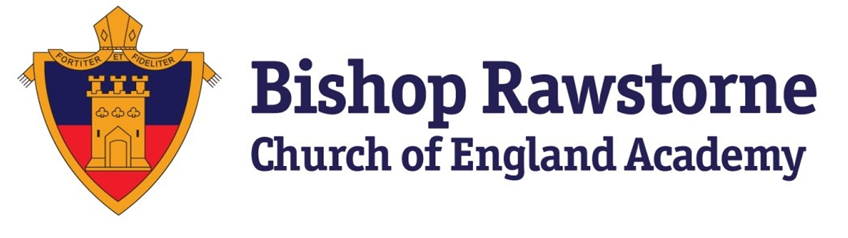 Fortiter               Et           Fideliter
Bravely                and         Faithfully
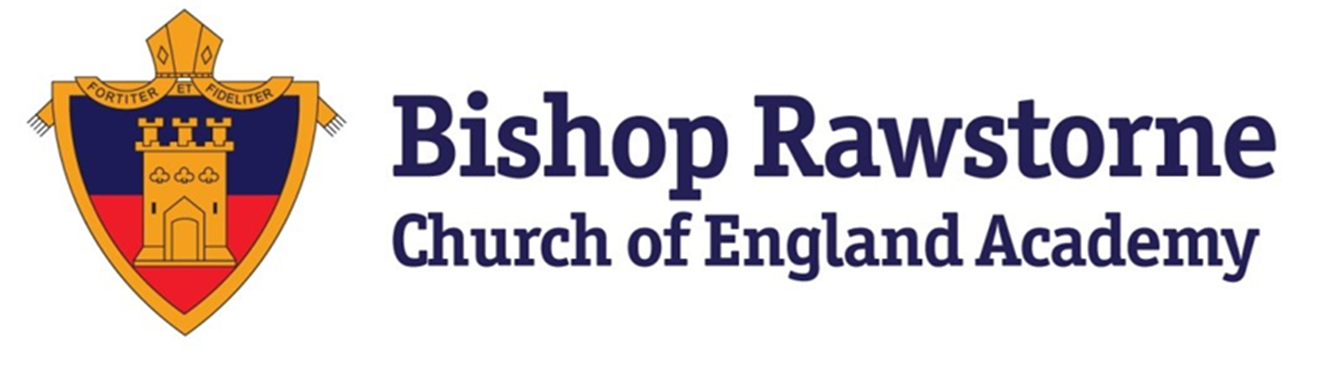 Verse
"But the wisdom that comes from heaven is first of all pure; then peace-loving, considerate, submissive, full of mercy and good fruit, impartial and sincere.“

 (James 3:17)
[Speaker Notes: Worship needs to be valued by all of us – to be valued it need to be meaningful and profound.]
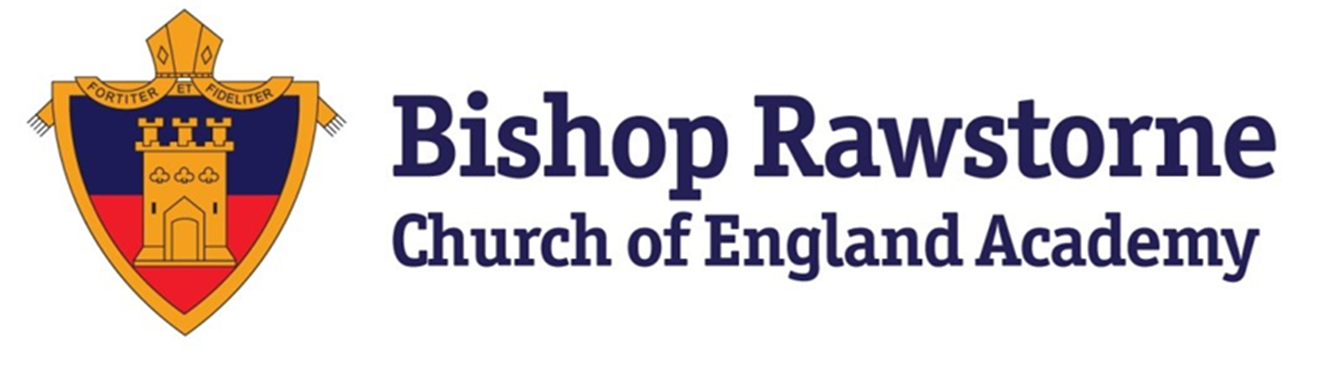 Vision
“Bishop Rawstorne is a Christian community that delights in seeking wisdom and knowledge, building relationships and character based upon the Word of God, enabling us all to flourish bravely and faithfully.
[Speaker Notes: Worship needs to be valued by all of us – to be valued it need to be meaningful and profound.]
Vision
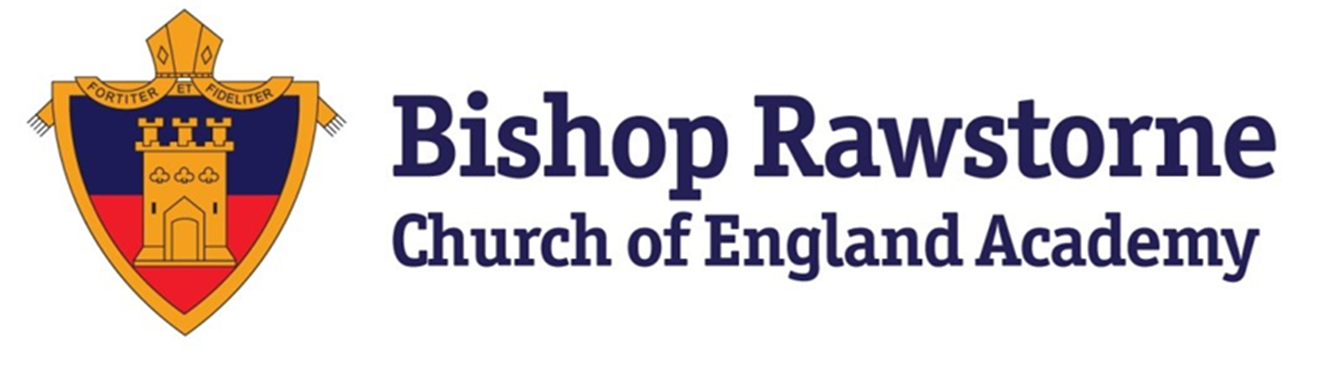 “Bishop Rawstorne is a Christian community that delights in seeking wisdom and knowledge, building relationships and character based upon the Word of God, enabling us all to flourish bravely and faithfully.
How is this reflected in all that we do?
 
	What impact does it have on our school?
[Speaker Notes: Worship needs to be valued by all of us – to be valued it need to be meaningful and profound.]
Vision
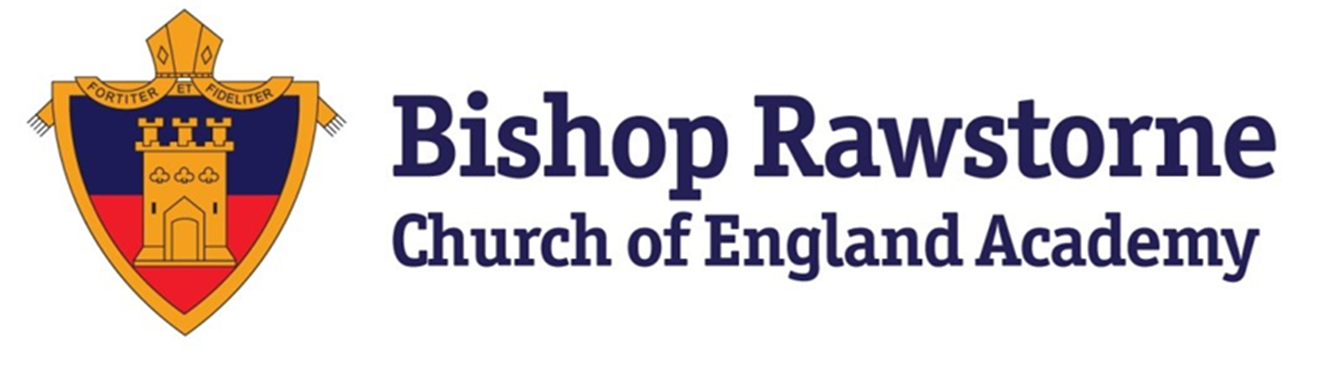 “Bishop Rawstorne is a Christian community that delights in seeking wisdom and knowledge, building relationships and character based upon the Word of God, enabling us all to flourish bravely and faithfully.
What ever we want to do – 	ask “does it link to or flow from our vision?”
[Speaker Notes: Worship needs to be valued by all of us – to be valued it need to be meaningful and profound.]
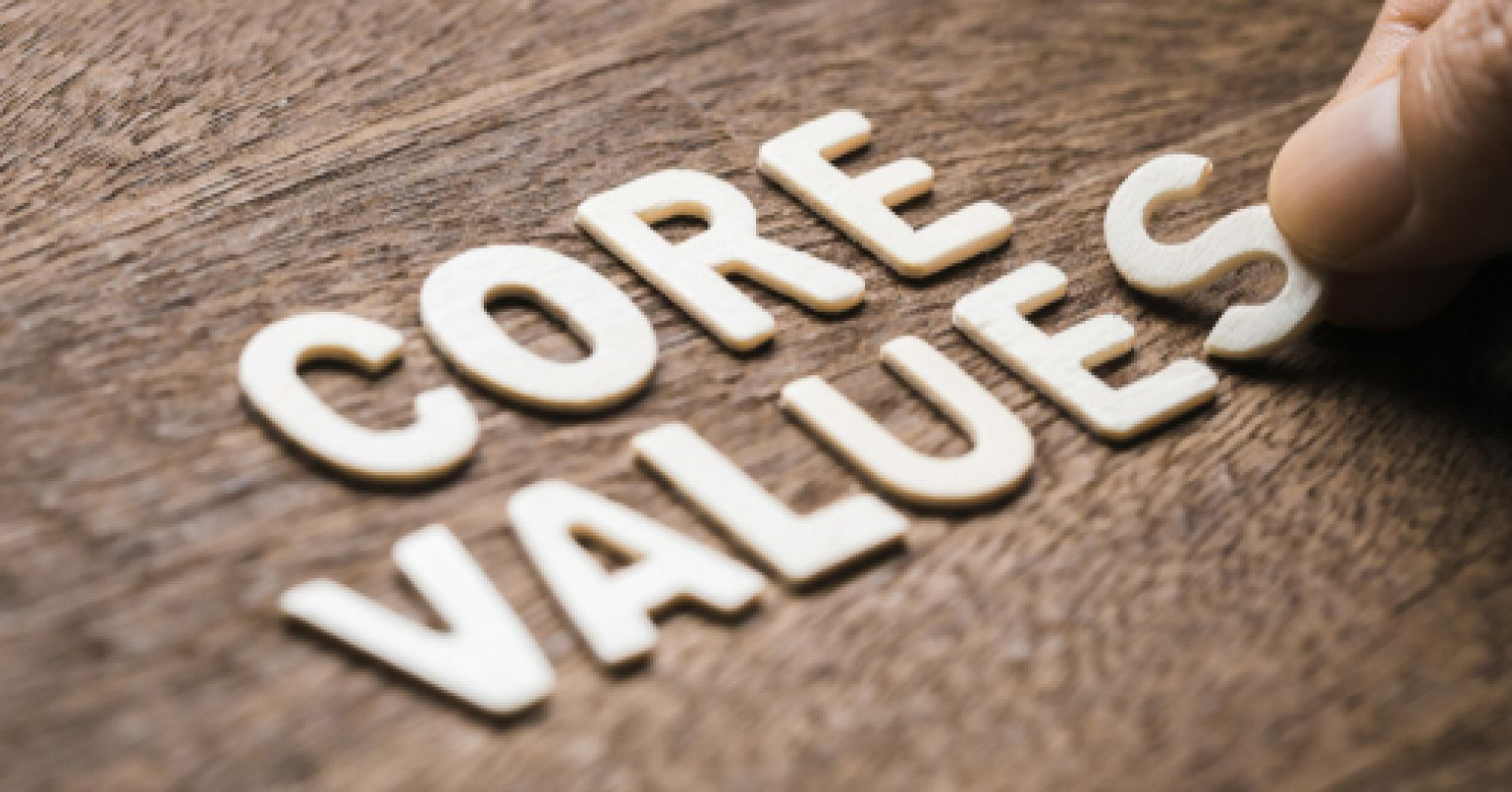 What core values, virtues or morals would be central to your practice and school?
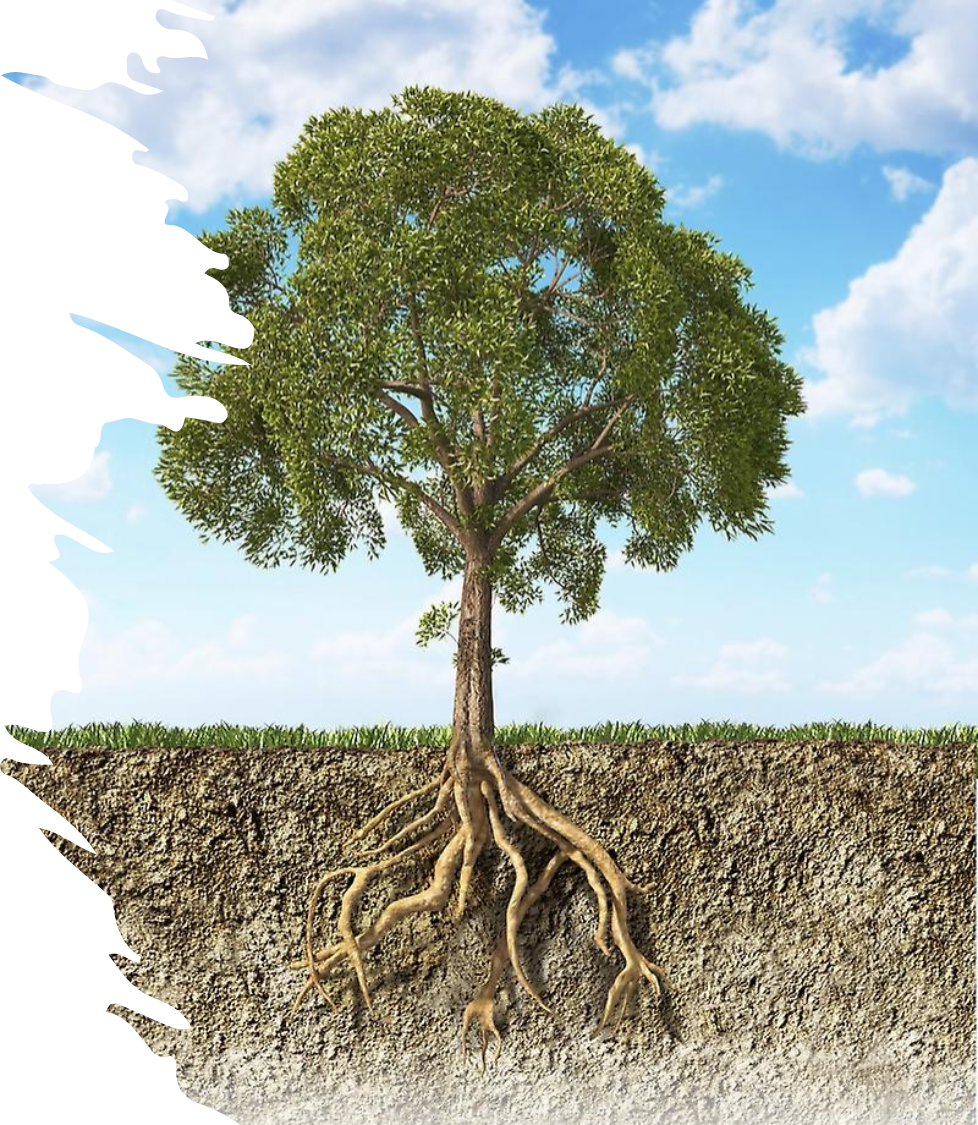 Our school values:
Hope
Service
Compassion
Fellowship
Wisdom
Peace
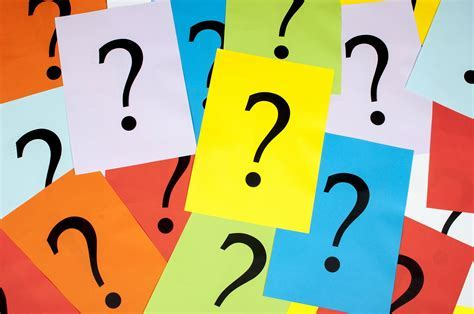 Any questions?
3/12/2024
Bishop Rawstorne Church of England Academy
15
Religious Education
Religious Education at Bishop Rawstorne
Religious Education at Bishop Rawstorne is a core subject alongside maths, science and English. RE is an academically rigorous subject in which we embark on an in-depth study of the major world religions, alongside philosophical and ethical investigations.
We want out students to all:
Think Like Theologians
Ponder Life Philosophers
Assess Like Ethicists

As a Church of England school, we recognise the central place of Christianity in our studies, as a result, we dedicate a larger proportion of curriculum time to the study of Christianity in KS3. The curriculum is delivered in a varied and engaging way and is complimented by extra-curricular opportunities, for example educational visits to places of worship.
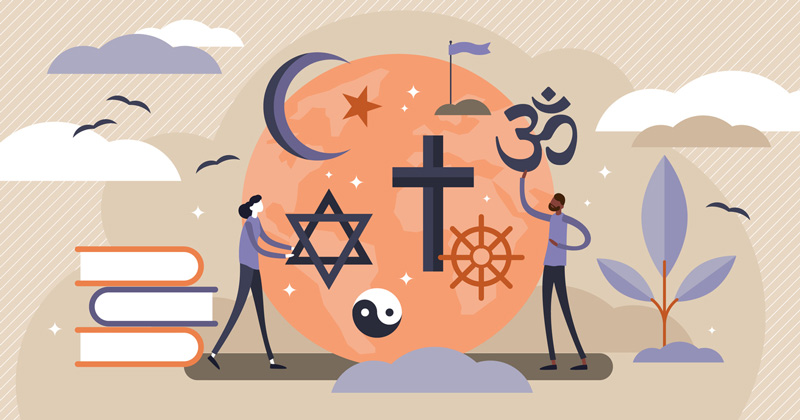 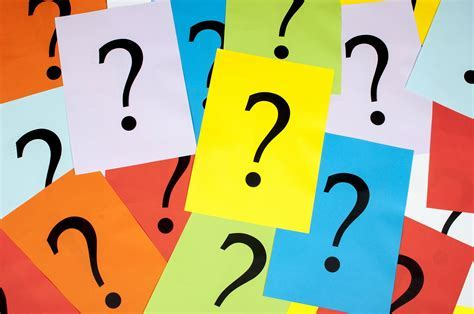 Any questions?
3/12/2024
Bishop Rawstorne Church of England Academy
18
Worship
Worship at Bishop Rawstorne
Flowing from our Christian Vision – Worship permeates all areas of our school life. Whilst we are a deeply Christian School, we are distinctively Anglican in terms of our denomination. This is reflected in our Collective Worship as well as our Worship on Wednesday.

Year Group Collective Worship (Assemblies) 
Tutor Worship 
Worship Services in school and church
Regular Communion
Daily Prayers
Charity Work (Social Gospel)
Courageous Advocacy
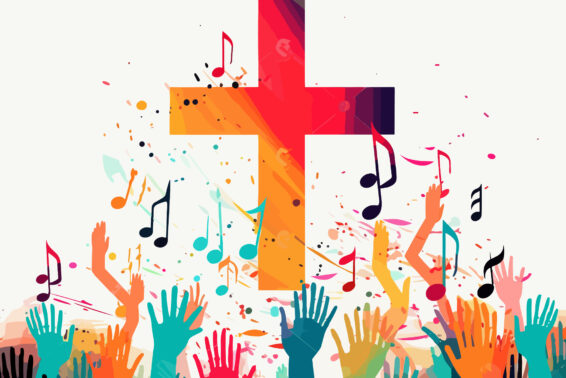 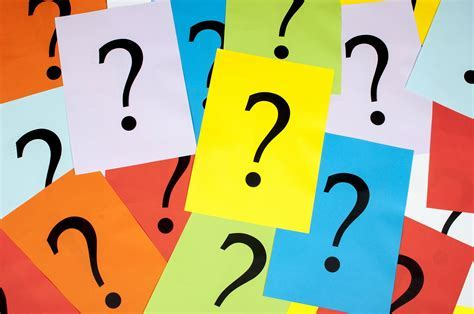 Any questions?
3/12/2024
Bishop Rawstorne Church of England Academy
21
SIAMS
SIAMS Review & Refresh
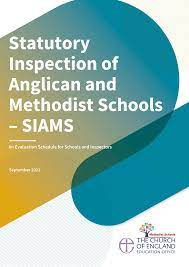 The 7 Simplified IQs
IQ1 How does our school vision enable everyone to flourish? 

IQ2 How does the curriculum reflect our Christian vision? 

IQ3 How does collective worship enable everyone to flourish spiritually? 

IQ4 How does the school’s Christian vision create a culture of welfare for all?

IQ5 How does our Christian vision create a culture of justice and responsibility? 

IQ6 Is the religious education curriculum effective?

IQ7 What is the quality of religious education?
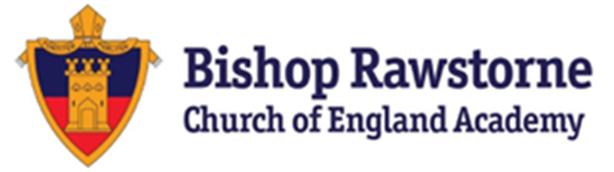 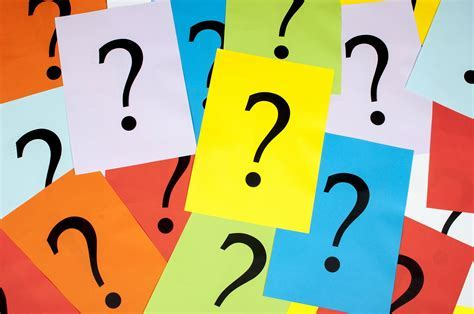 Any questions?
3/12/2024
Bishop Rawstorne Church of England Academy
25
Questions for you…
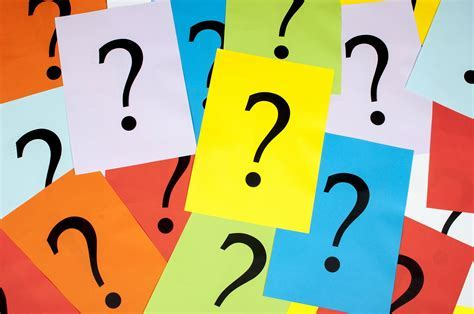 Any questions?
3/12/2024
Bishop Rawstorne Church of England Academy
27